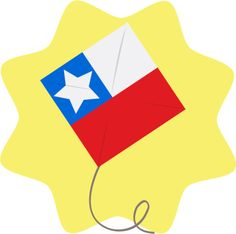 PLANIFICACIÓN  PARA CLASE VIRTUALESSEMANA N° 24FECHA: VIERNES 11 DE SEPTIEMBRECURSO: 3° AASIGNATURA: MATEMÁTICA
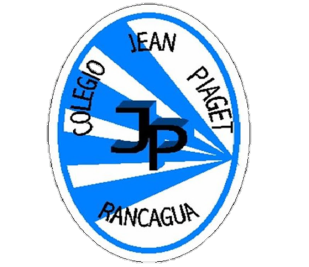 Colegio Jean Piaget
Mi escuela, un lugar para aprender y crecer en un ambiente saludable
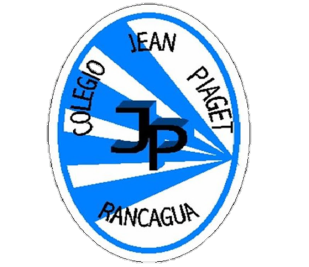 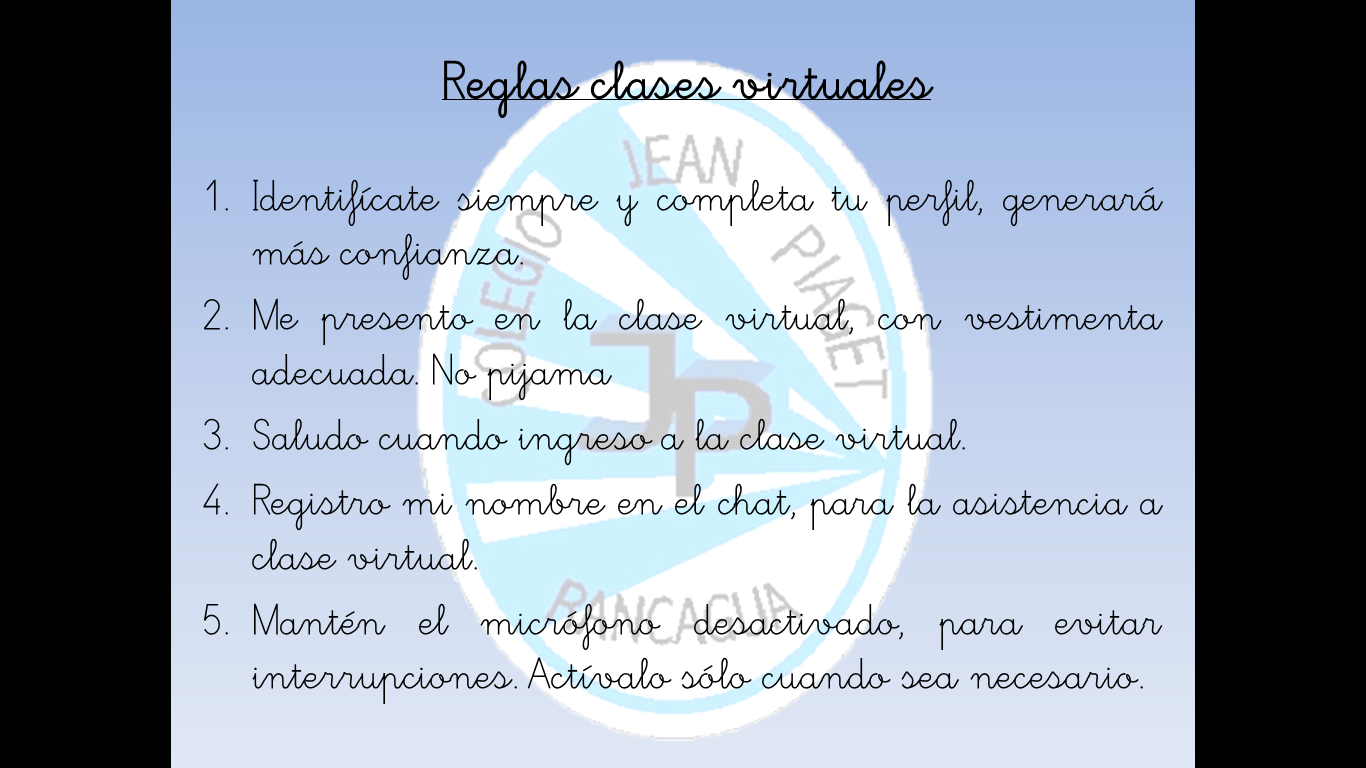 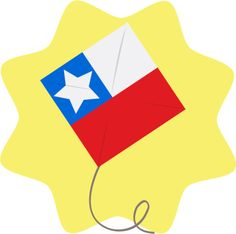 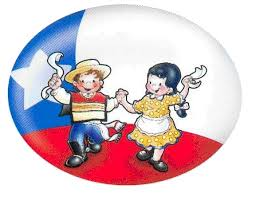 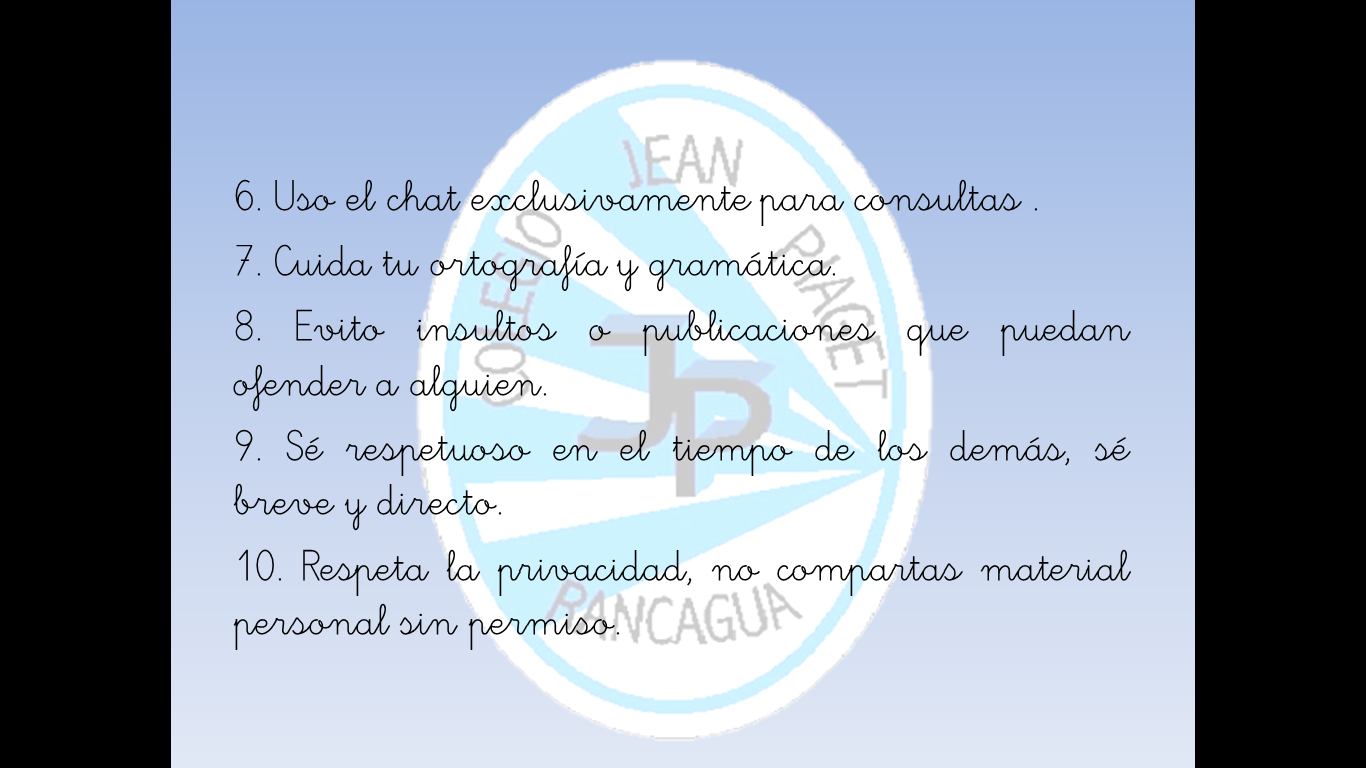 Importante:
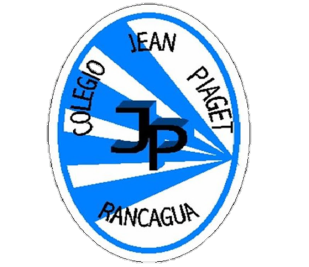 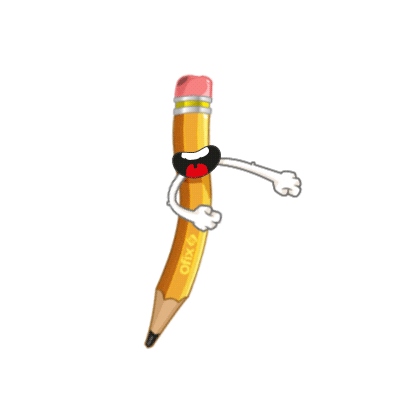 Cuándo esté la animación de un lápiz, significa que debes escribir en tu cuaderno
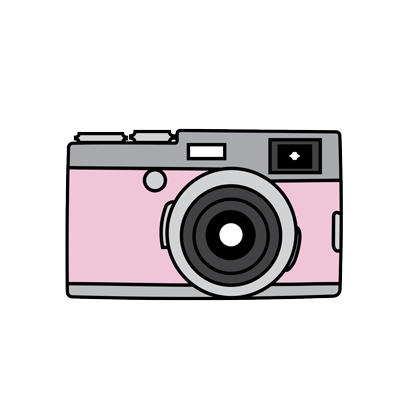 Cuándo esté esta animación de una cámara fotográfica, significa que debes mandar reporte sólo de esa actividad (una foto de la actividad)
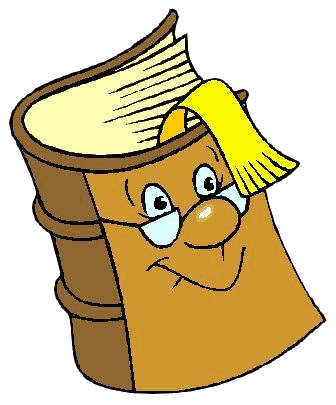 Cuándo esté esta animación de un libro, significa que debes trabajar en tu libro de matemática.
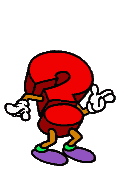 Cuándo esté esta animación de un signo de pregunta, significa que debes pensar y analizar, sin escribir en tu cuaderno. Responder de forma oral.
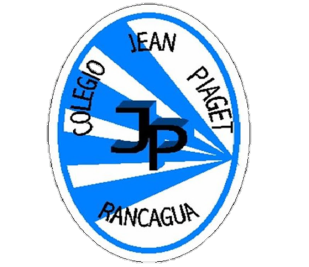 Desafío matemático: ¡Juguemos!
CÁLCULO MENTAL
Agrupa los números por PAREJAS de manera que SUMEN 20
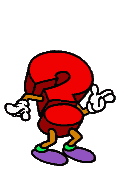 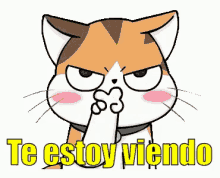 PISTA: Si te fijas en cómo están puestos en el cuadro, encontrarás la solución en un abrir y cerrar de ojos (son 6 parejas )
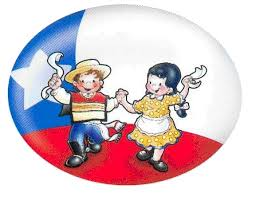 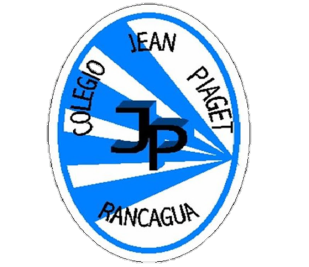 ACTIVANDO NUESTROS CONOCIMIENTOS
Para comenzar la clase y activar tus conocimientos, responde en forma oral, las siguientes preguntas:
¿Recuerdas qué una tabla de valor posicional?
¿Para qué nos sirve?
¿Cómo podemos comparar números?
¿Cómo podemos ordenar números?
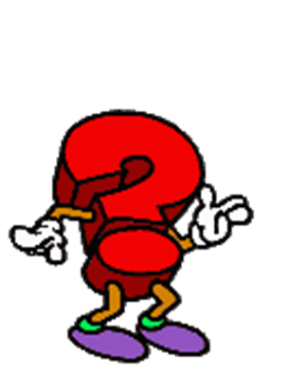 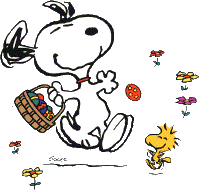 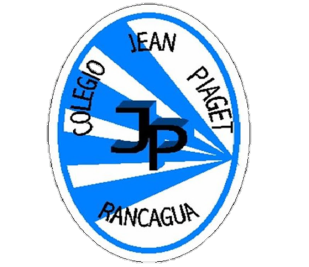 Orden y comparación de números
Para comparar diferentes números puedes usar la tabla posicional. Lo importante que debes recordar es que debes ubicar los dígitos en la posición que corresponda y comparar los que ocupan la misma posición de izquierda a derecha. Si son iguales, debes comparar los que ocupan el valor posicional inmediatamente menor
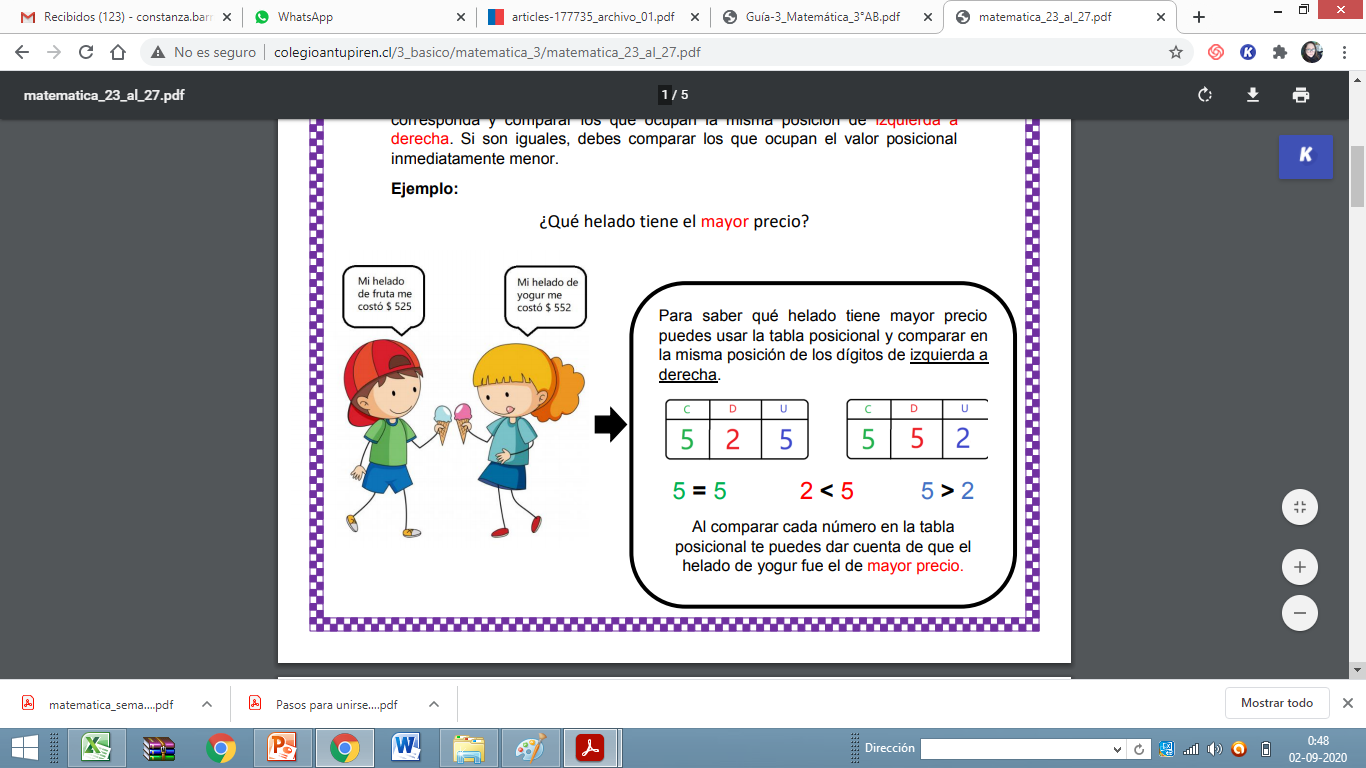 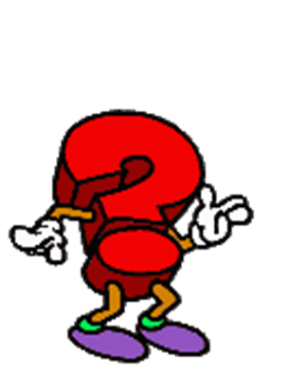 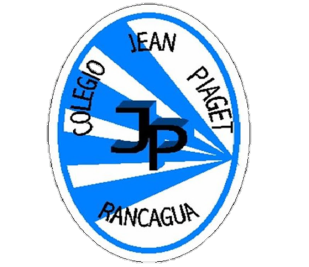 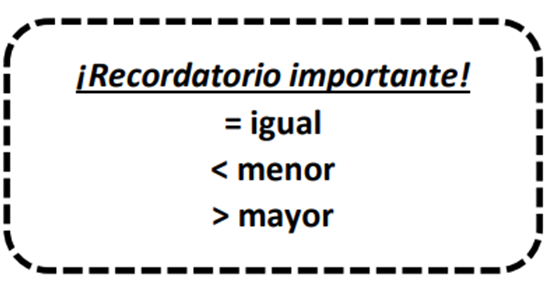 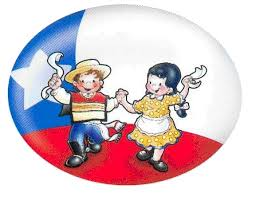 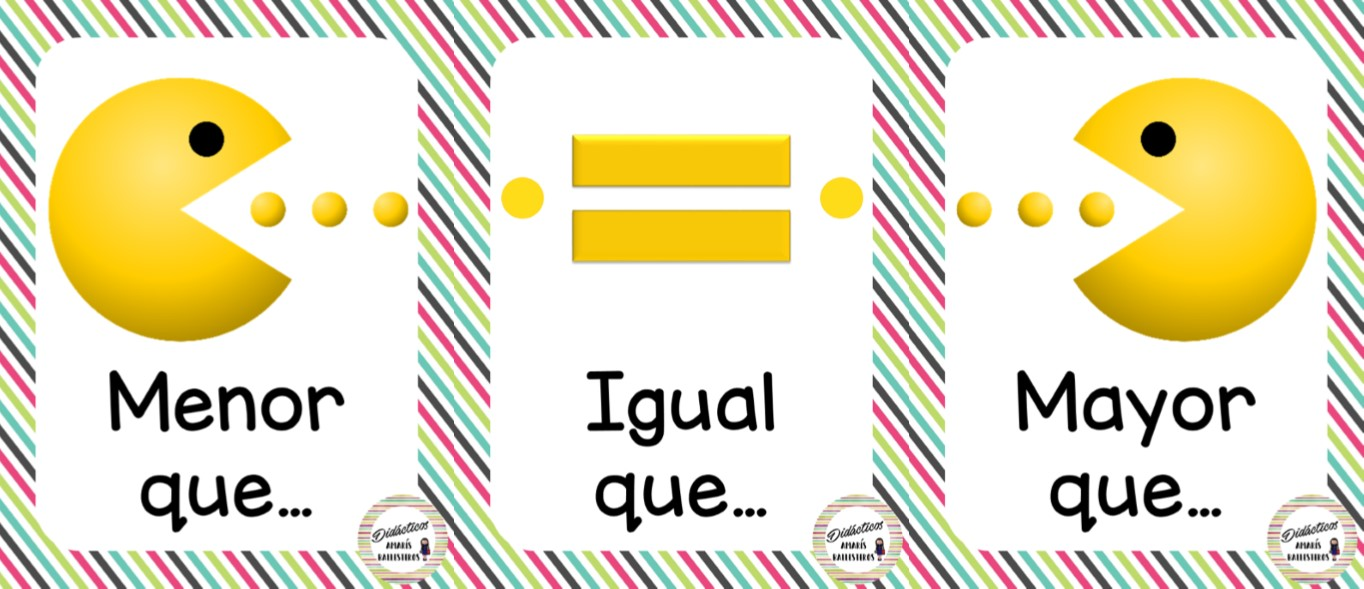 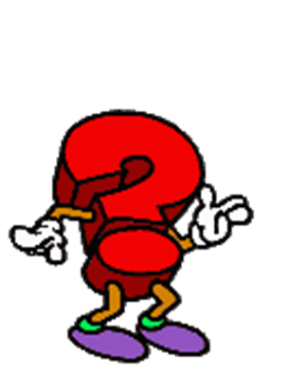 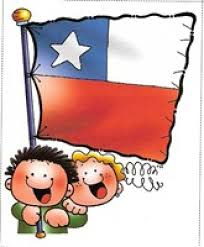 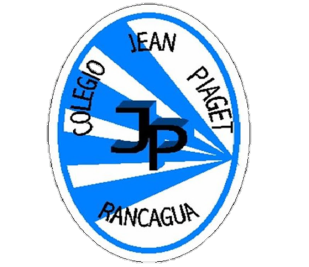 ¡Ahora hazlo tú!
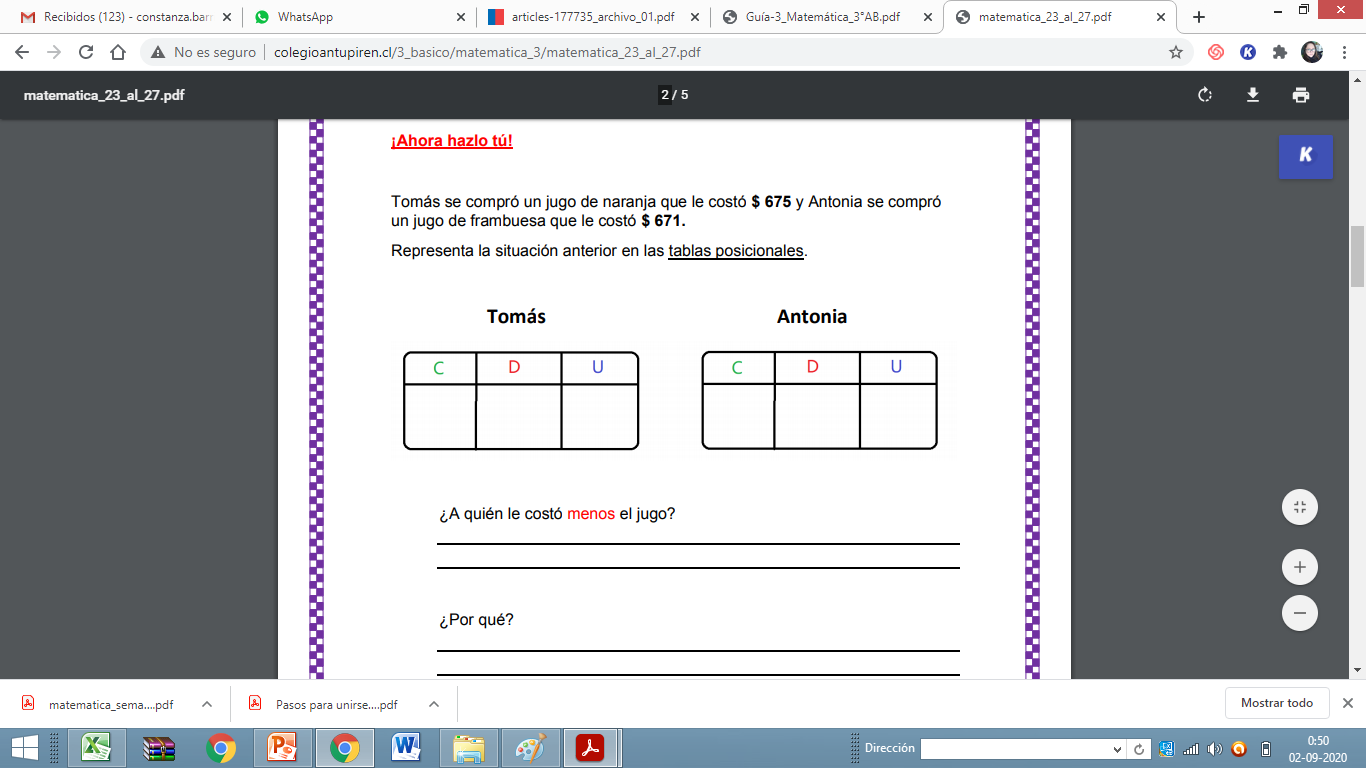 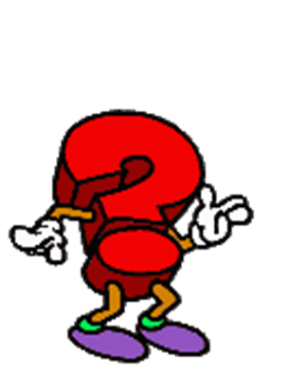 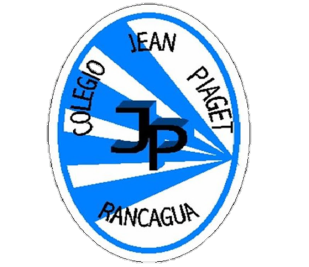 Veamos el ejemplo:
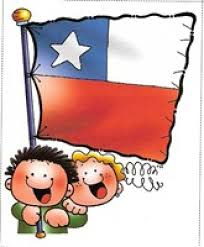 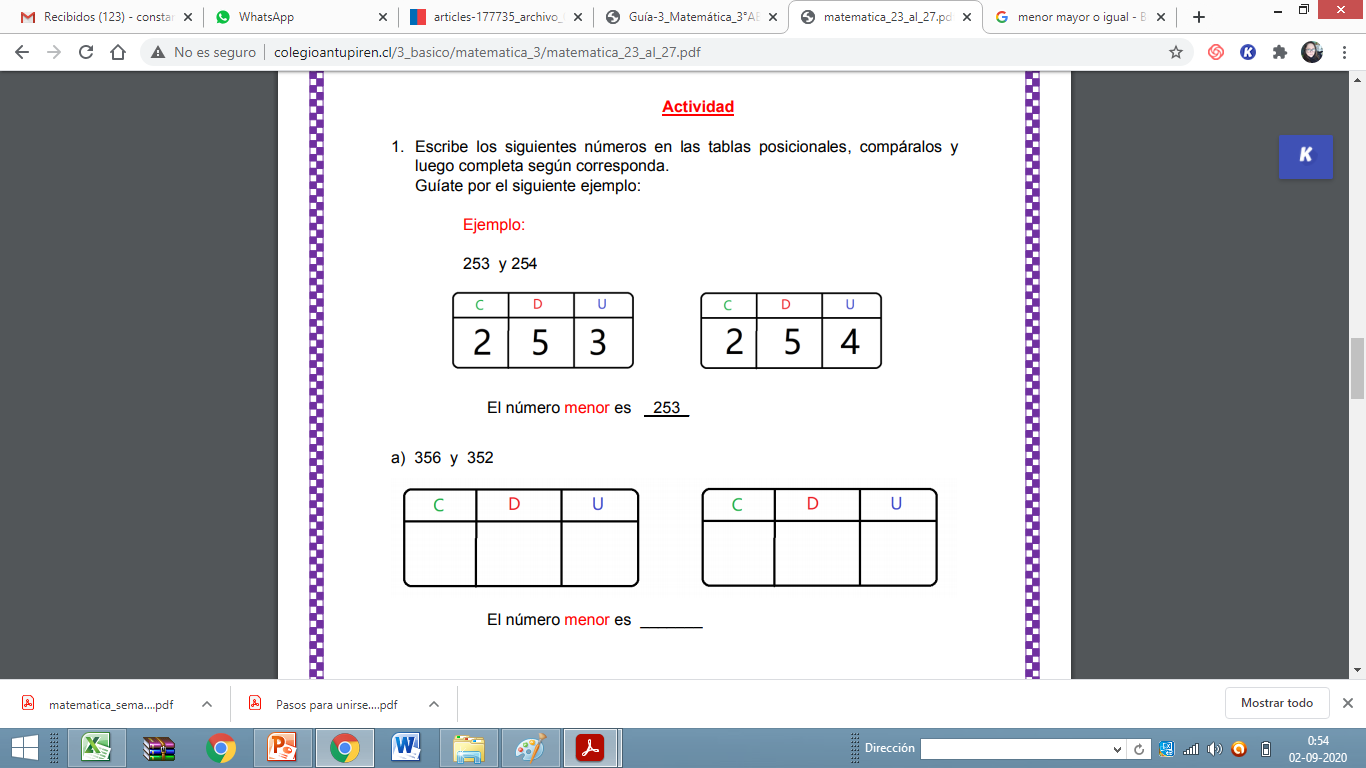 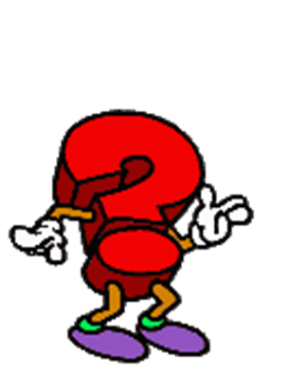 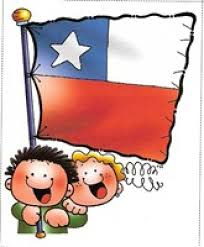 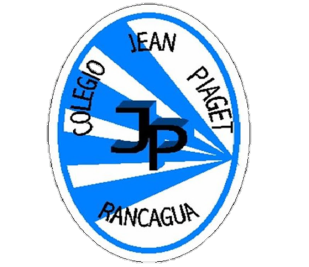 ¡Ahora hazlo tú!
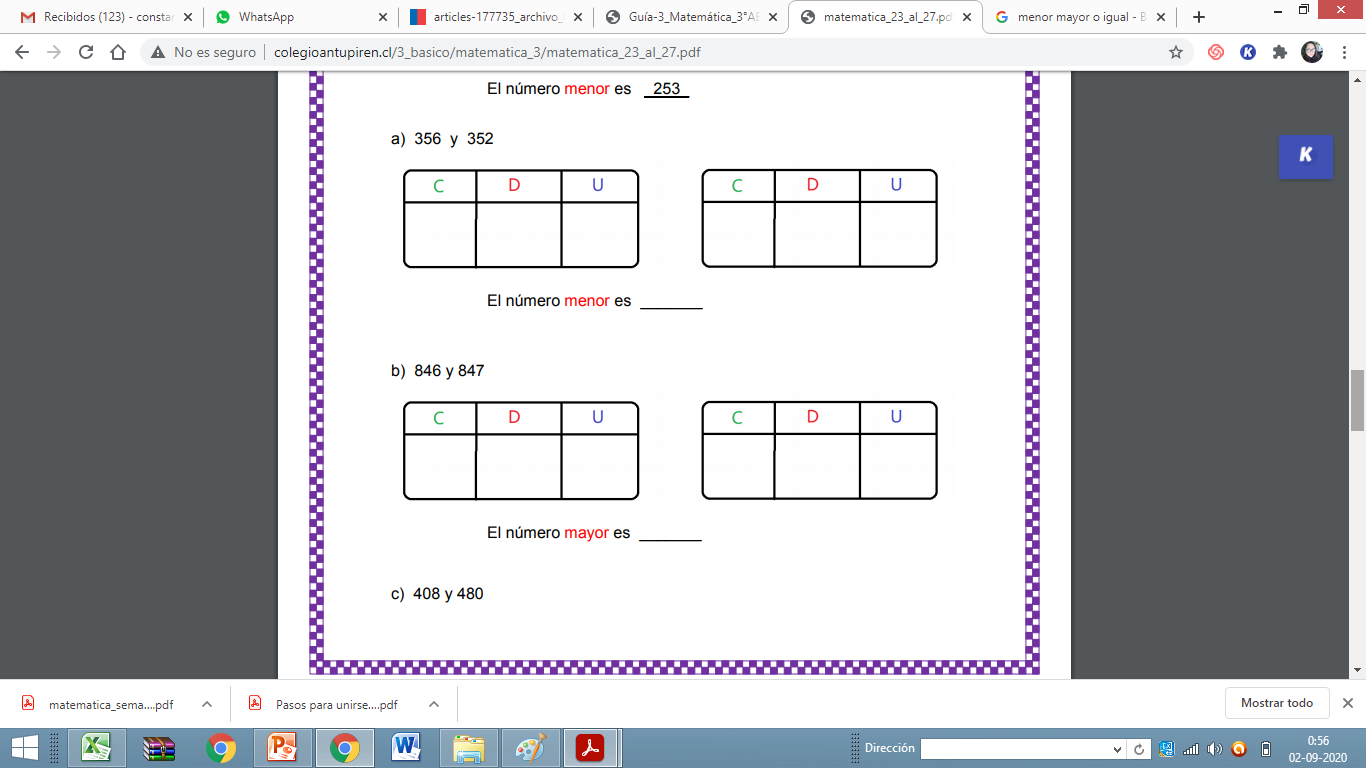 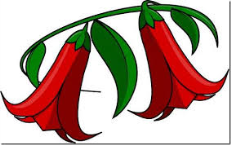 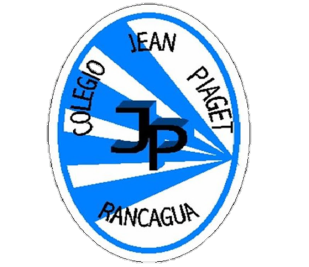 ¡Ahora usemos símbolos!
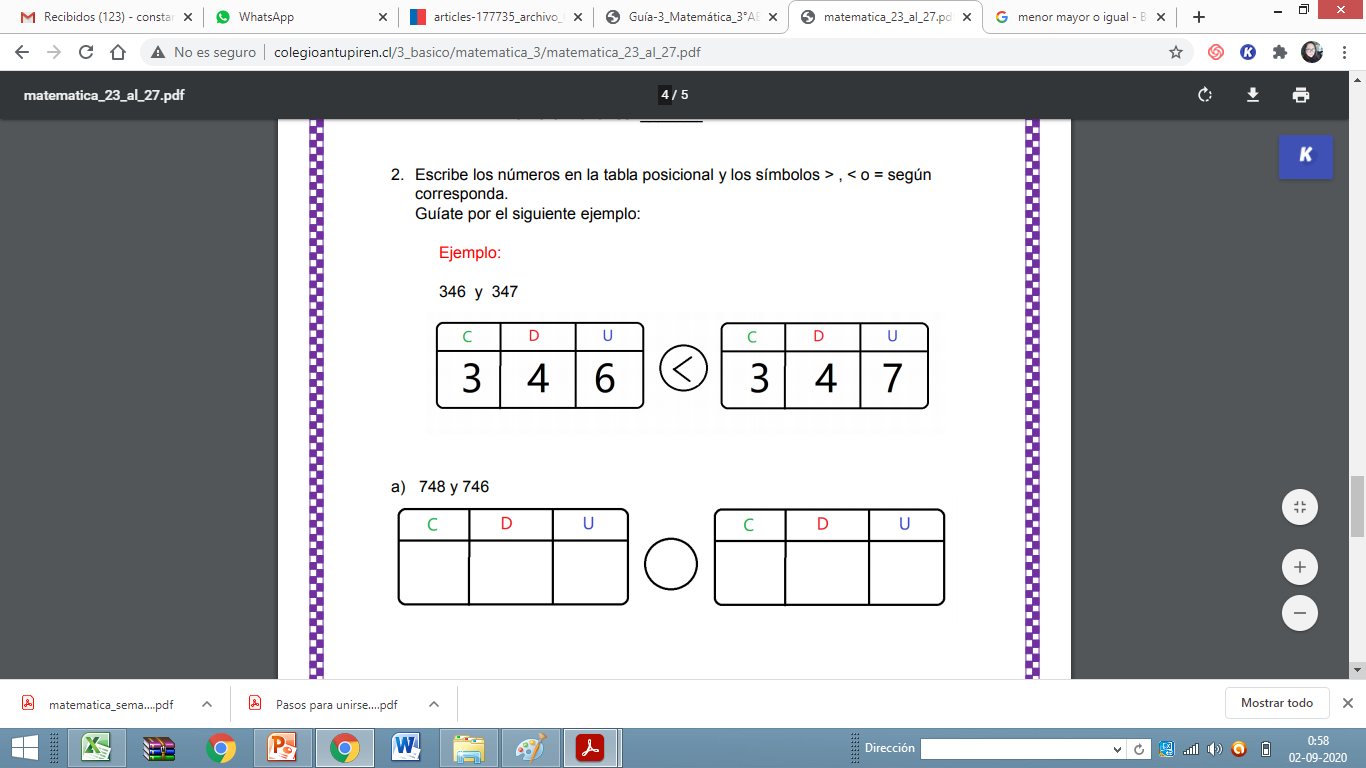 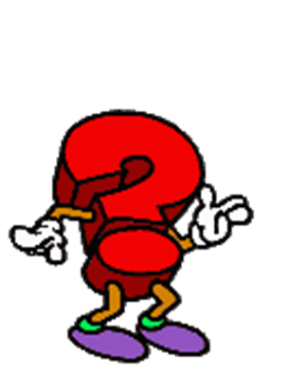 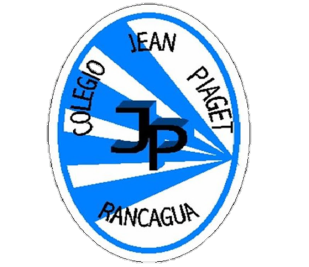 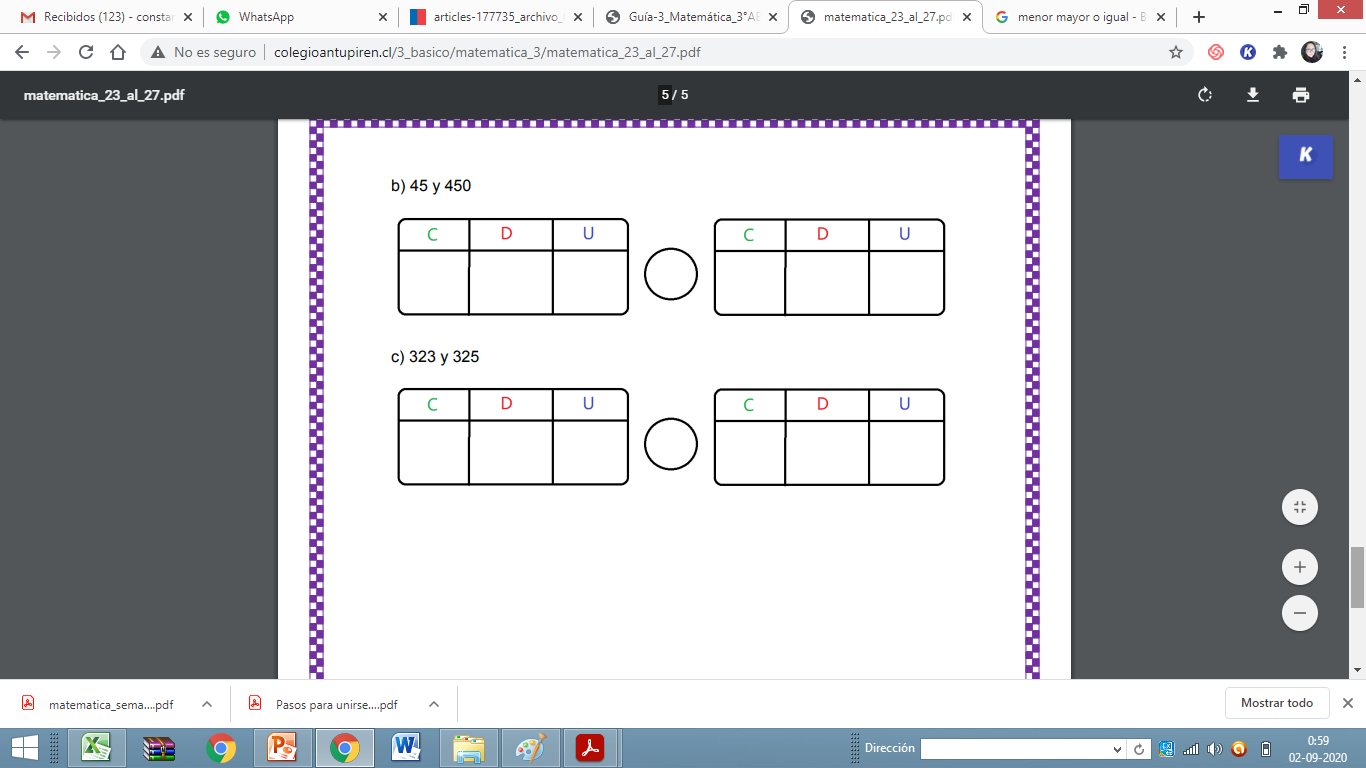 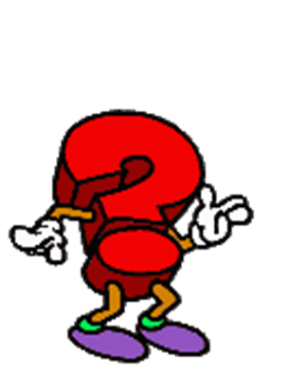 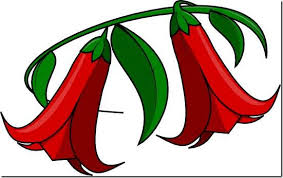 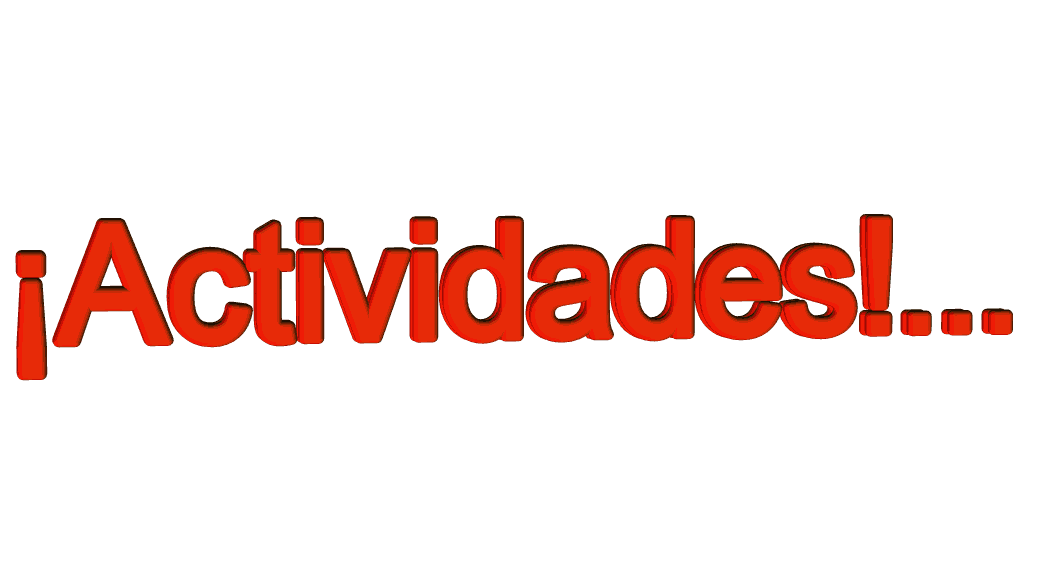 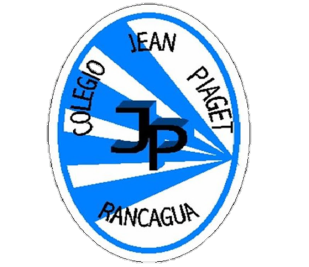 Realiza las actividades de las página 21 del cuaderno de trabajo (libro delgado).
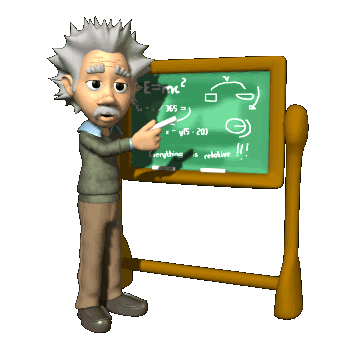 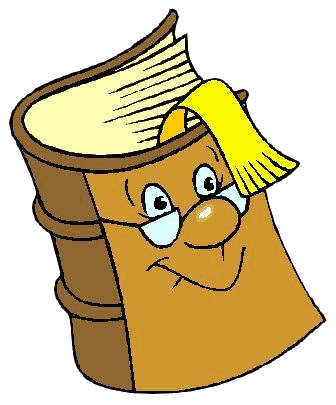 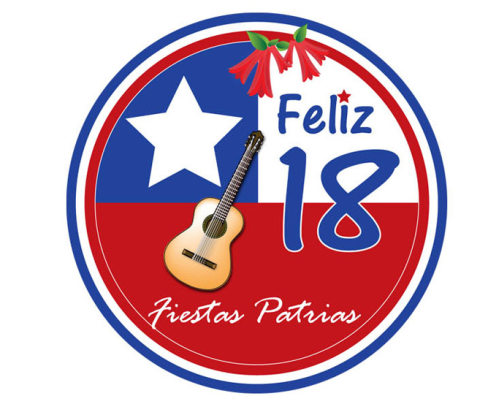 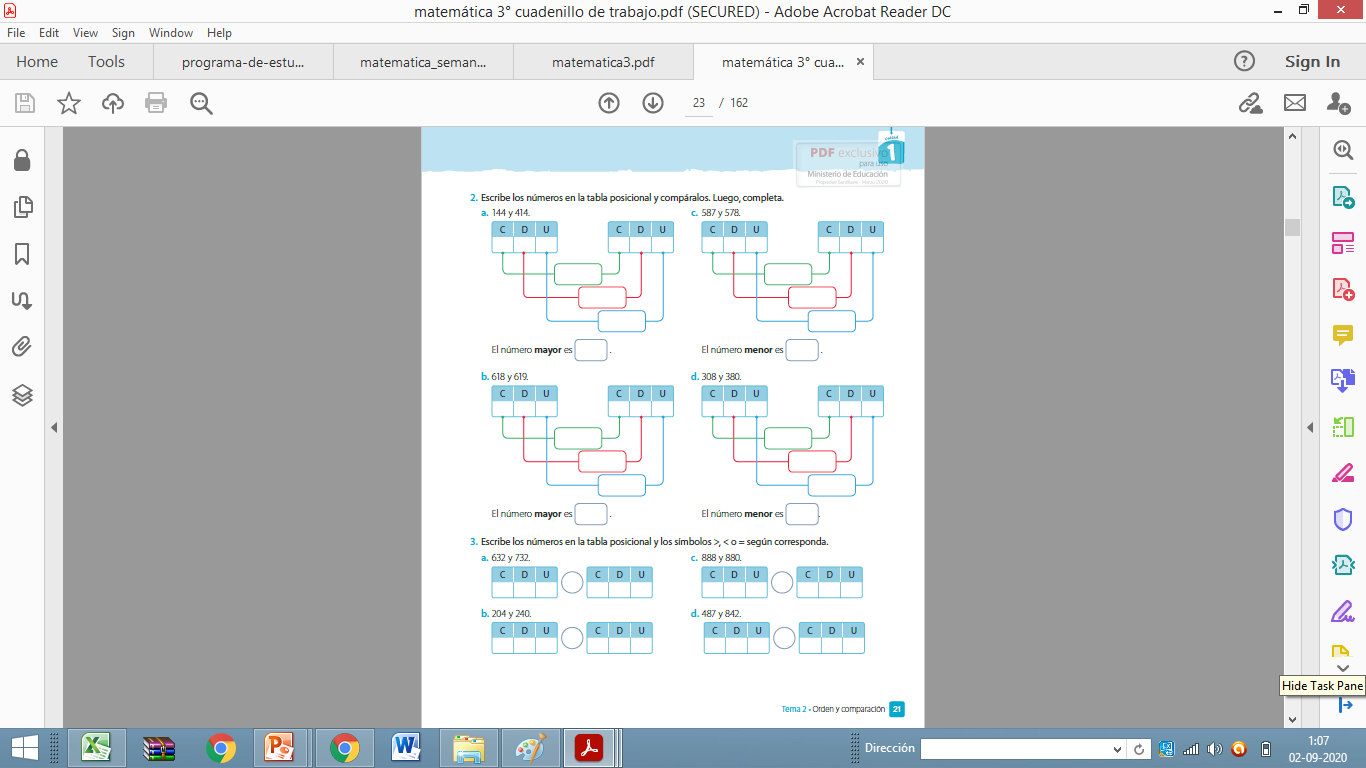 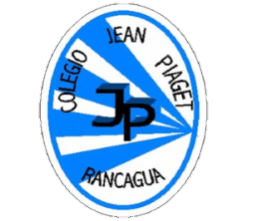 Página 21
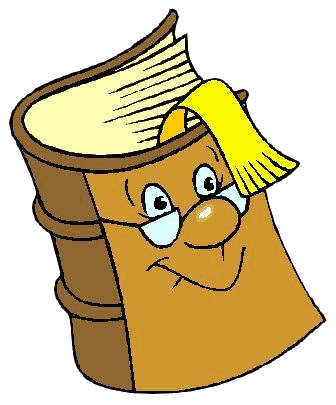 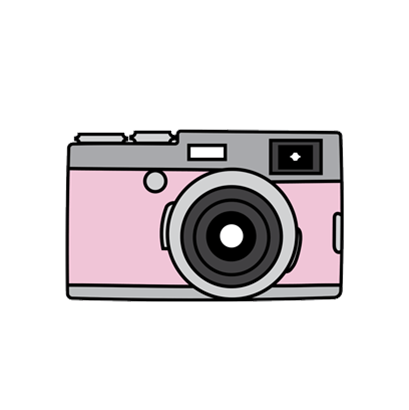 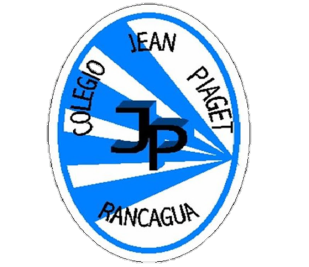 TICKET DE SALIDASemana 24Matemática 3°
Para responder el ticket de salida haz clic en el siguiente enlace:
https://forms.gle/ZAeBkdDsbwYe5iSVA
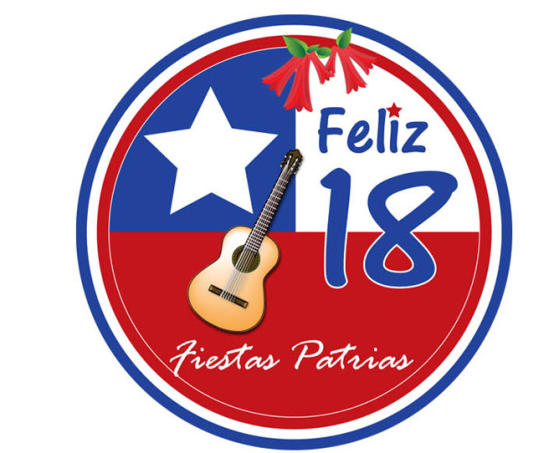 Si no puedes ingresar al ticket de forma virtual, solicita a la profesora el ticket en PDF
Correo: constanza.barrios@colegio-jeanpiaget.cl
Celular: 963447733